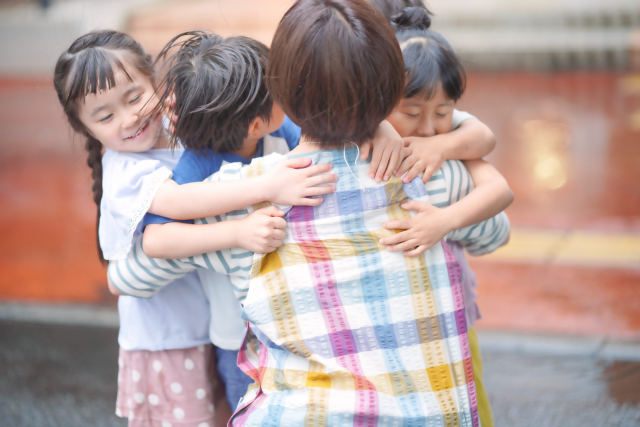 GCLIP幼稚園
絆でつながる未来へつなげる
ライフスタイルに
合わせた働き方を
応援しています！
当日、ぜひ
ご相談ください！
おしごと相談会
おしごと相談会
ブランクがある、未経験の方もぜひご相談ください。
「つながる幼稚園」
市ヶ谷にあるGCLIP幼稚園は「つながり」を大切にします。

園児同士、職員同士、園児と保護者、園児と職員と保護者、
すべての人と絆でつながり、子どもたちの未来へとつなげていきます。
その第一歩として「やさしさ」と「おもいやり」を自ら育てることを教育目標としています。

子どもたちが内側から成長できるように見守って下さる方を募集しています。

私たちと共に、子どもたちの無限に広がる可能性と夢を咲かせませんか？
1/
(〇)
〇〇
cv
〇〇幼稚園で開催します！
おしごと相談会の
お申込み方法
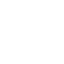 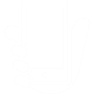 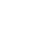 申込みフォームより
無料申し込み
詳細のご連絡
ご来園
QRコード
資格を活かして
働きませんか？
左のQRコードを読み込むと
お申込みフォームが
表示されます！
必要事項をご入力の上、お申し込みください。
開催日になりましたら
幼稚園までお越しください。
心よりお待ちしております。
こちらから内容の詳細についてご連絡させていただきます。
幼稚園教諭免許をお持ちの方　＃ブランク可　＃年齢不問
応募要件
幼稚園教諭免許をお持ちの方　＃ブランク可　＃年齢不問
応募要件
パート
正社員
保育補助、預かり保育（フォロー体制整ってます）
お仕事内容
保育業務全般（フォロー体制整ってます）
お仕事内容
平日　週2回以上
9:30～17:00の間で3時間以上（働き方自由、相談可）
勤務時間
7:30～19:00のうち8時間（シフト制）
勤務時間
給与
月給200,500円〜223,500円
給与
時給1,000円〜1,200円
学校法人
市ヶ谷学園　GCLIP幼稚園
TEL〇〇-〇〇-〇〇
FAX〇〇-〇〇-〇〇
ロゴ
〒〇〇-〇〇
〇〇県〇〇市〇〇 〇-〇〇-〇
GCLIP幼稚園
検索
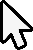